Dev of Web-based Key Manager Encrypted Equipment Resources James ParkOperations Coordinator, COEparkjc@hawaii.edu
Introduction
University of Hawaii at Manoa – College of Education
Approximately 230 computers encrypted in the College of Education
Encompasses all operating systems (OS X, Windows, Linux)
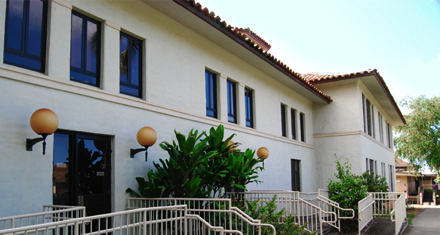 Cause
Required to encrypt computers for sensitive data (PII)
Needed a way to store encryption keys in case of any encryption malfunctions
An efficient way to search for specific users to see their computer information
Effect
Developed a web based encryption site for an organized way to manage encrypted users
Stored encryption keys in a separate server accessible via VLAN behind firewalls
Provide statistical analysis of what OS users are using most
Implementation
Written in Javascript, HTML, CSS
Back end written in PHP
Encryption algorithm used to mask sensitive information (i.e. MAC addresses) inside the database
Future Implementations
Use a framework to have better organization
Make the code open-source
Thank you